Приключения  Тани или что такое Знак качества
Подготовил: 
учитель начальных классов 
МБОУ ООШ №19
Ст. Александроневской
Выселковского района
Козулина Светлана Борисовна
Товары
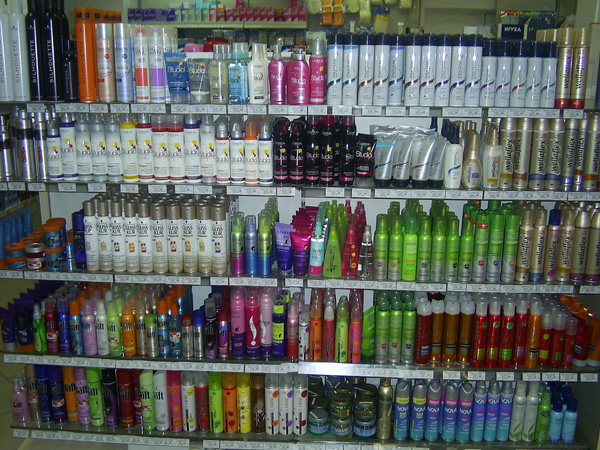 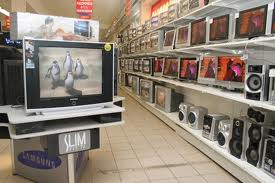 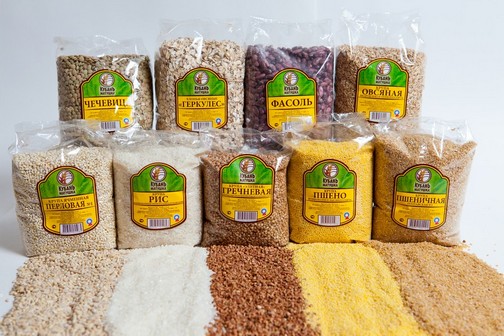 Потребитель
Ярлык (этикетка)
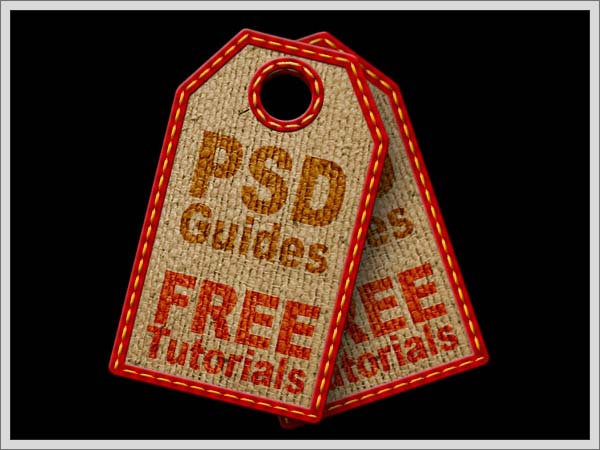 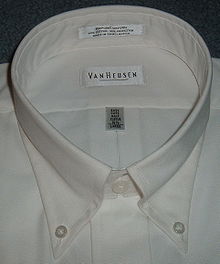 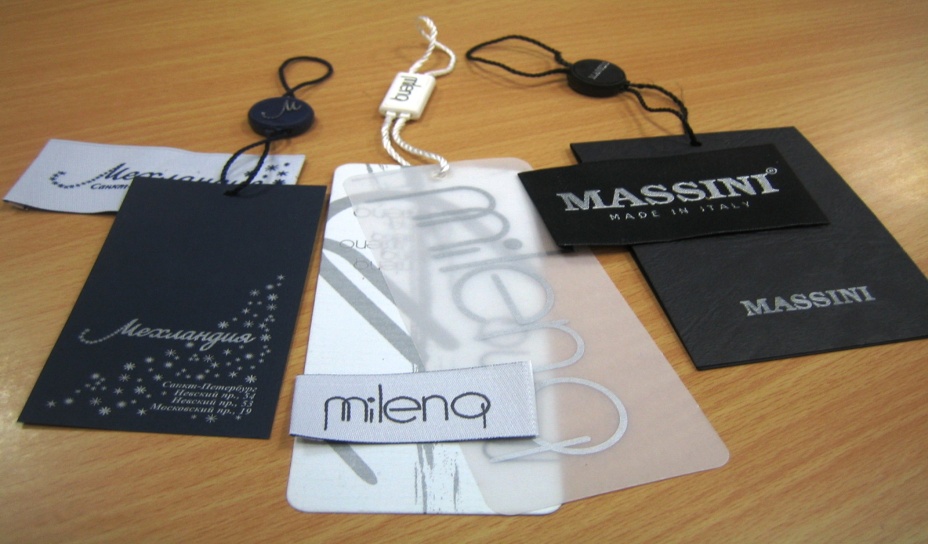 Упаковка
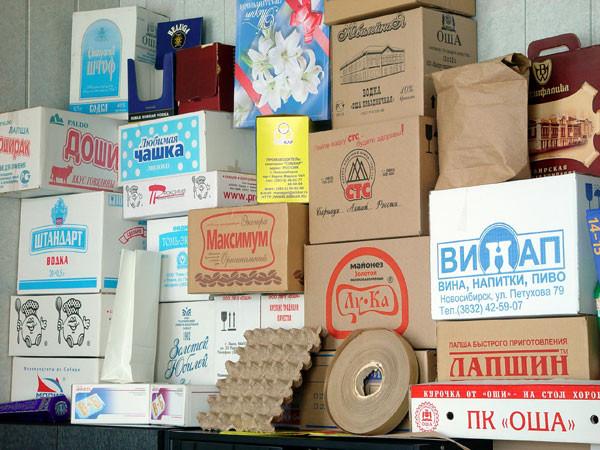 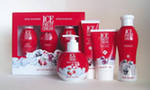 Чек
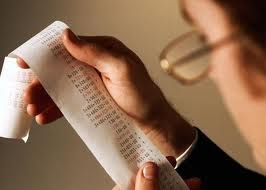 Ищи знак «Качество Кубань»